Expérience 79Distance Terre-et lune
Science

Présenter à 
Daniel.Blais

Par 
Nathaniel et Marc-Antoine

ESV
2017-02-21
Observation
On mesure la distance terre-lune avec la lumière
Interrogation
Quel est le principe dans la mesure de la distance terre-lune
Hypothèse:
On mesure la distence terre et lune avec un laser et rétroréflecteur
Expérimentation
Matériel:
1-laser
2-miroire
3-reflècteur
Manipulation
Prends deux miroirs plans et forment ensemble un angle de 60 degrés
Prends le laser et envoie-le vers l’un des deux miroirs plan
Schèma
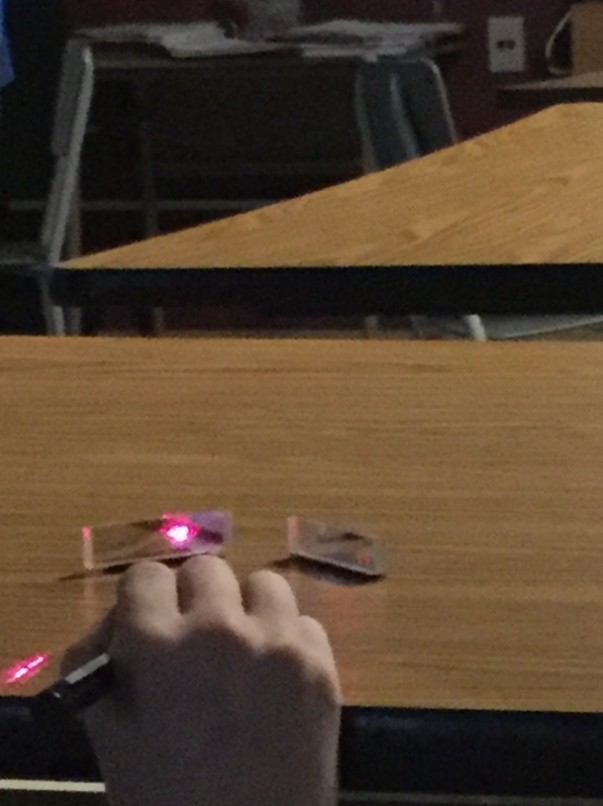 Résultats
Photos:
Analyse
1-Qu’arrive-t-il au rayon incliné après avoir réfléchi  sur le premier miroir.il a réfléchi sur l’autre
2-Comment ce nomme le miroir bizarre en forme de triangle ?retroréflécteur
3-Trouve un image de cette objet
4-Quand et qui a-t-on placé cette objet sur la lune
Apollo (1962-1975)
5 – S’il y a 384 000 km de la lune à la terre, quelle est la distance aller retour? 768 000 km
6. Si la lumiere voyage a une distance de 300 000 km/s, combien de temps cela prendra- t-il pour aller retour? 3 seconde et moin
7- Quelle est la valeur de c dans E=mc au carré? 300 000 km/s
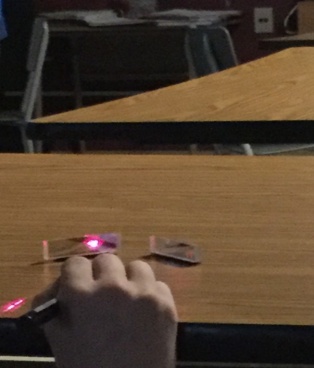 Conclusion
On a réussi a mesurer la distance entre la terre et la lune